Top 10 Länder nach Anzahl neuer Fälle in den letzten 7 Tagen
29.902.487 Fälle 
941.291 Verstorbene (3,2%)
Quelle: ECDC, Stand: 17.09.2020
Länder mit >70.000 neue Fälle in den letzten 7 Tagen
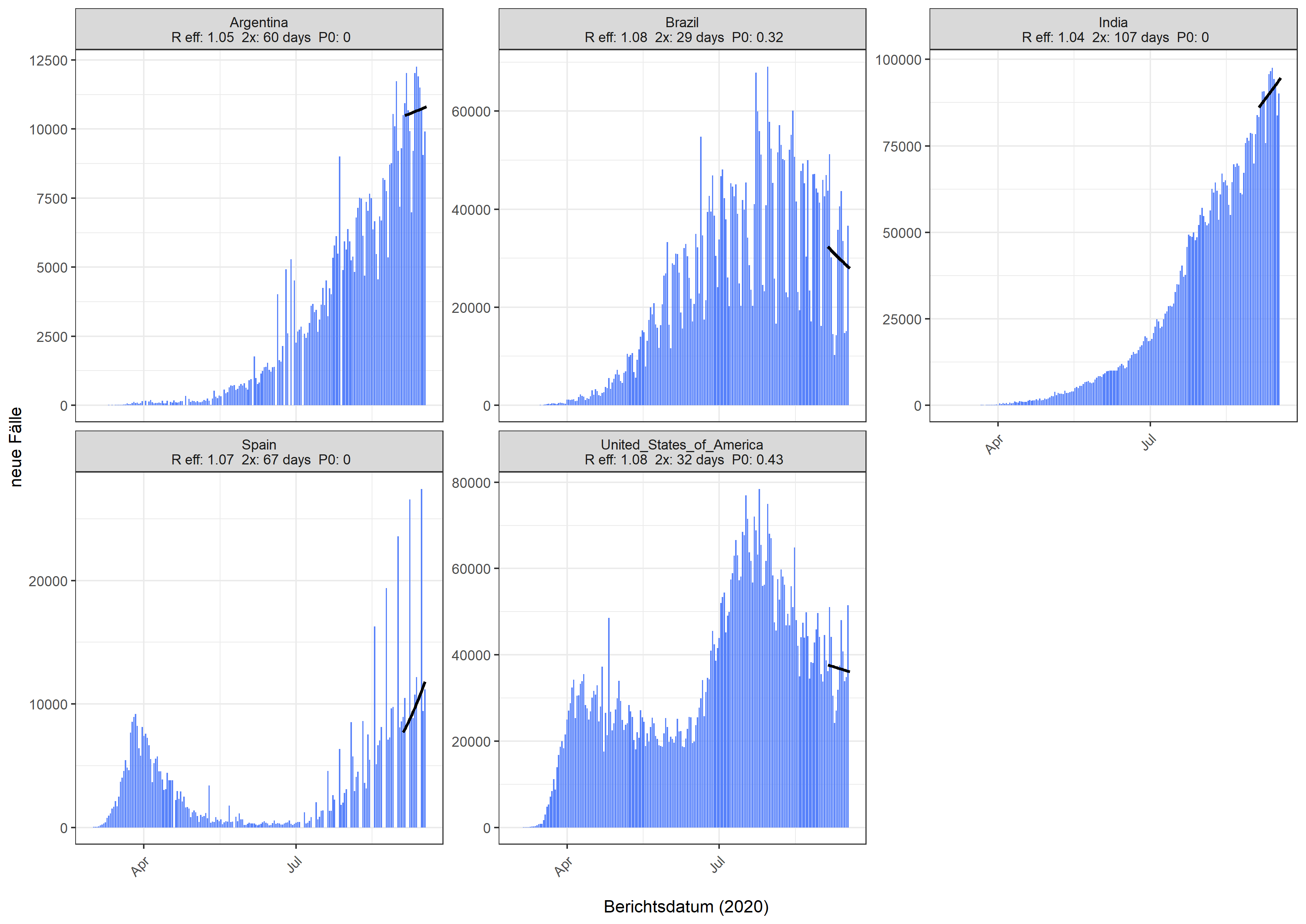 Quelle: ECDC, Stand: 17.09.2020
7-Tages-Inzidenz pro 100.000 Einwohner
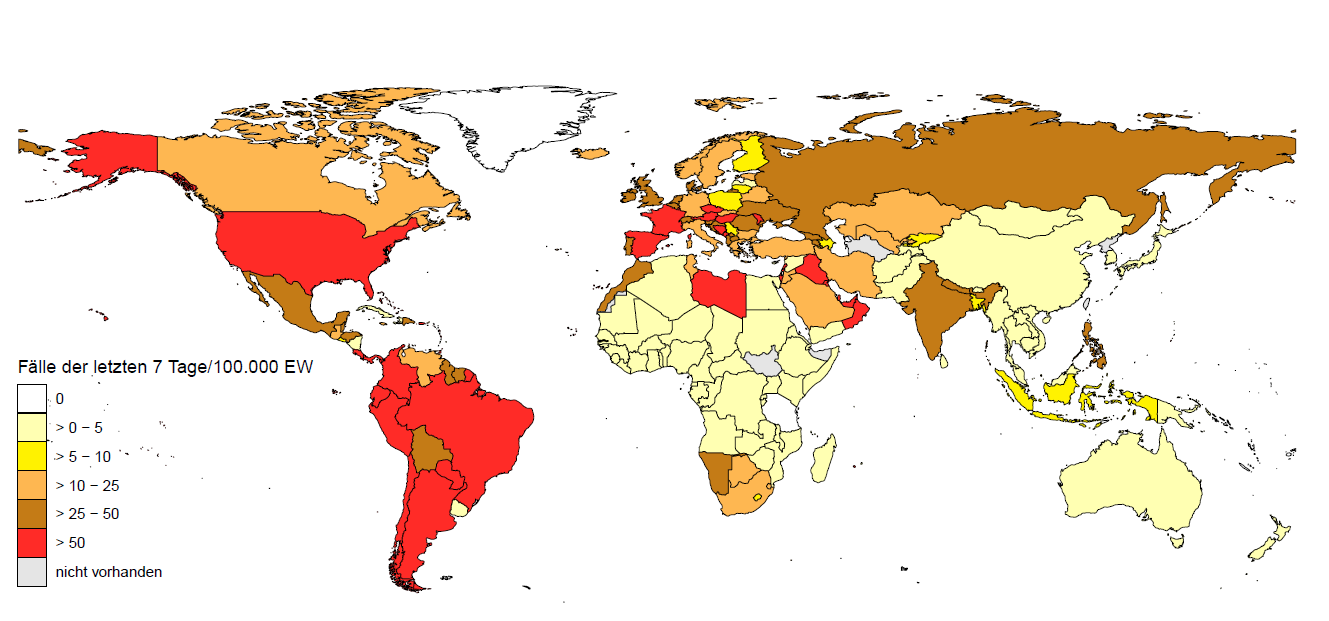 42 Länder/Territorien mit einer 7-Tages-Inzidenz > 50 Fälle / 100.000 Ew.
Europa
Amerika
Afrika
Asien
Ozeanien
Quelle: ECDC, Stand: 17.09.2020
7-Tages-Inzidenz pro 100.000 Einwohner - EU
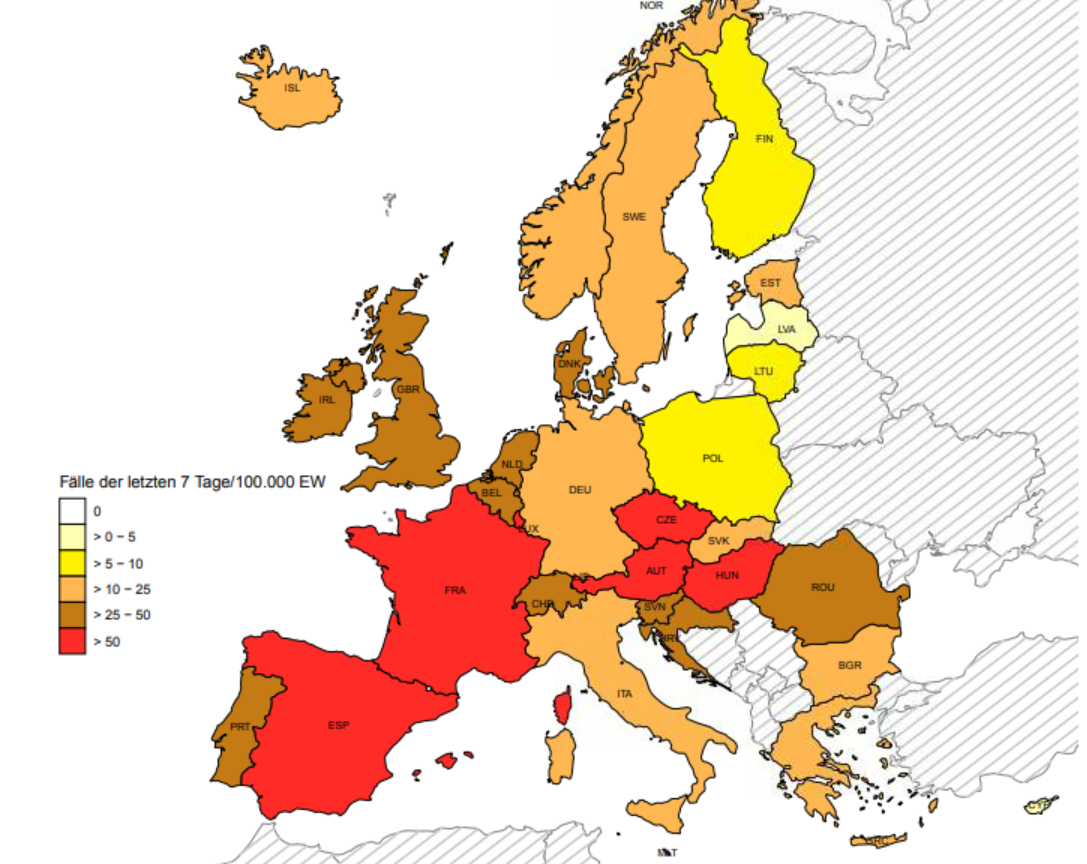 Quelle: ECDC, Stand: 17.09.2020
Subregionen in EU/EEA/UK und CH mit 7d-Inzidenz >50/100.000 Ew.
Länder: Andorra, Belgien (1), Bulgarien (1), Dänemark (1), Frankreich (10), Großbritannien (1), Irland (1), Kroatien (5), Luxemburg, Malta, Monaco, Niederlande (3), Norwegen (1), Österreich (3), Portugal (1), Rumänien (17), Schweiz (3), Slowenien (1), Spanien (18), Tschechien (14), Ungarn (3)
Seit dem letzten Bericht (Stand 16.09.) NEU auf der Liste
Quelle: WHO EURO, Stand: 17.09.2020
[Speaker Notes: Nicht mehr: Kroatien (Zadarska), Monaco (Monaco), Rumänien (Caraș-Severin, Suceava, Vaslui), Ungarn (Pest, Fejér)]
Hintergrund
Globale Situation
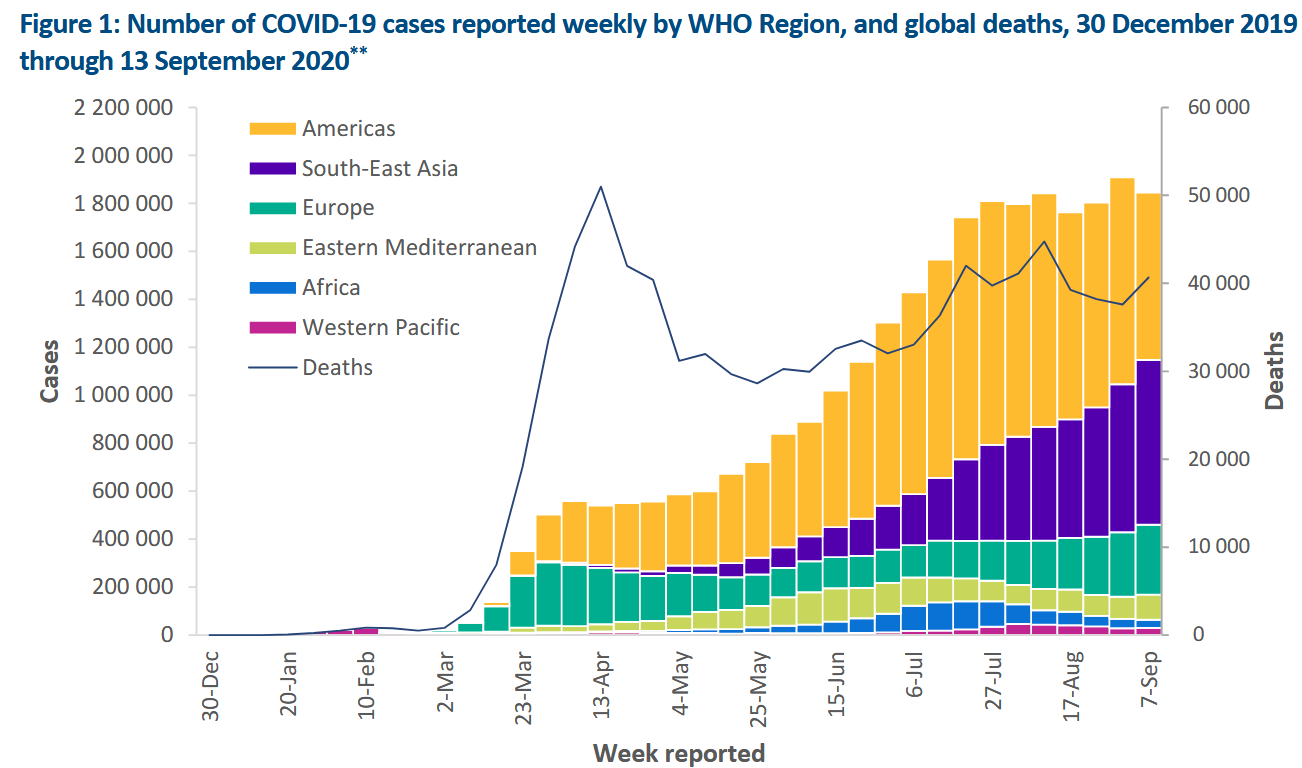 Quelle: WHO, Stand: 14.09.2020
[Speaker Notes: https://www.who.int/docs/default-source/coronaviruse/situation-reports/20200907-weekly-epi-update-4.pdf

Anstieg der Fallzahlen um 5% und Rückgang der Todesfälle um 2% im Vergleich zur Vorwoche]
7-Tages-Inzidenz pro 100.000 Einwohner, WHO EURO (Subnational)
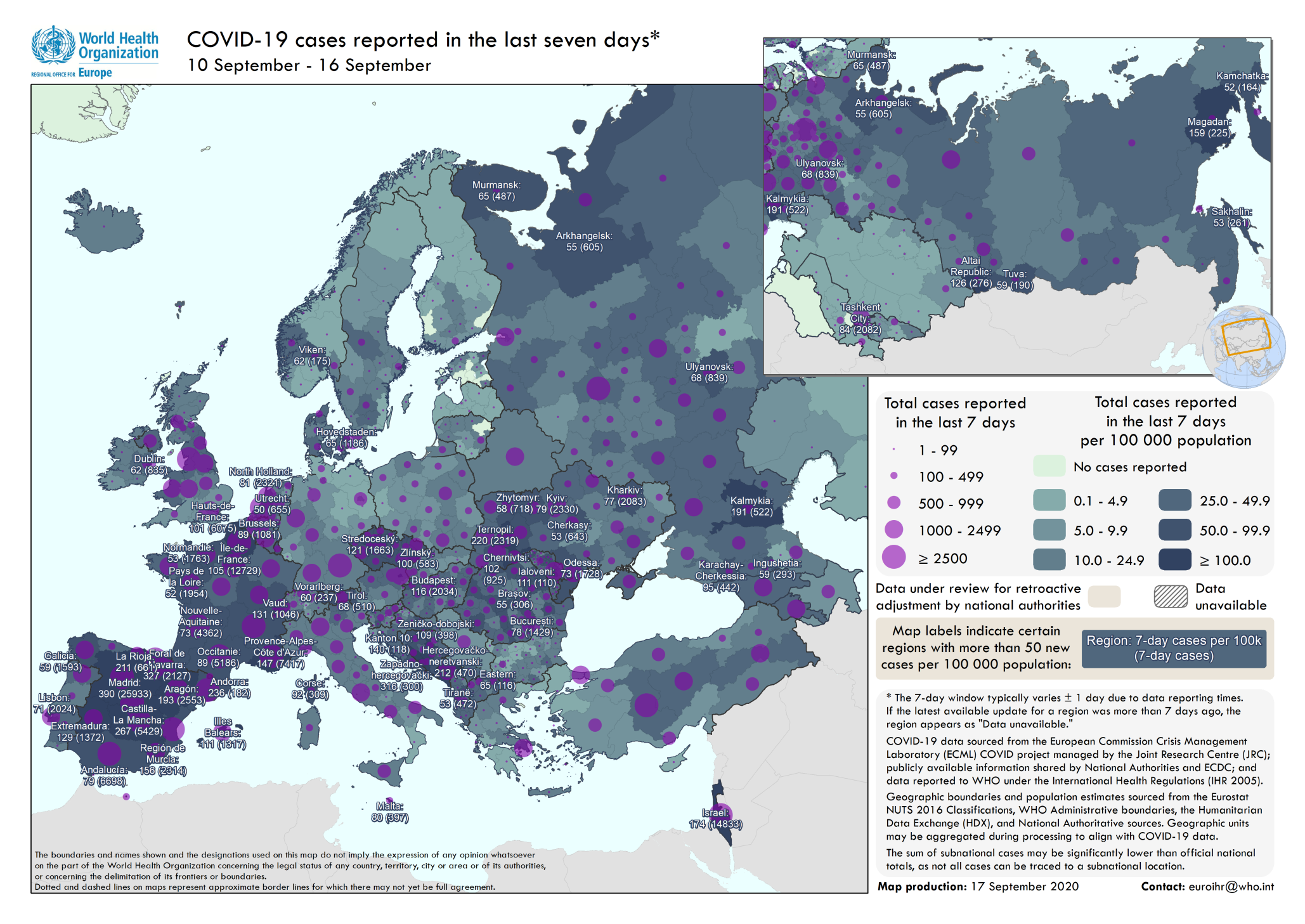 Quelle: WHO EURO, Stand: 17.09.2020
[Speaker Notes: https://who.maps.arcgis.com/apps/opsdashboard/index.html#/ead3c6475654481ca51c248d52ab9c61
https://www.who.int/about/regions/euro/en/]
Subregionen in der EU/EEA/UK-Region und Schweiz mit einer 7- Tages-Inzidenz  >50 pro 100.000 EW
Quelle: WHO EURO, Stand: 17.09.2020
[Speaker Notes: https://www.arcgis.com/home/item.html?id=54d73d4fd4d94a0c8a9651bc4cd59be0]
Subregionen in der EU/EEA/UK-Region und Schweiz mit einer 7- Tages-Inzidenz  >50 pro 100.000 EW
Quelle: WHO EURO, Stand: 17.09.2020
[Speaker Notes: https://www.arcgis.com/home/item.html?id=54d73d4fd4d94a0c8a9651bc4cd59be0]
Zusammenfassung der Europäischen Subregionen mit Inzidenz >50
Quelle: WHO EURO, Stand: 17.09.2020
[Speaker Notes: https://www.arcgis.com/home/item.html?id=54d73d4fd4d94a0c8a9651bc4cd59be0]
Zusammenfassung der Europäischen Subregionen mit Inzidenz >50
Quelle: WHO EURO, Stand: 17.09.2020
[Speaker Notes: https://www.arcgis.com/home/item.html?id=54d73d4fd4d94a0c8a9651bc4cd59be0]